การเขียนโปรแกรมคอมพิวเตอร์                   (Computer Programming)
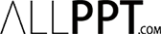 3204-2007
Edit 10-2016
Asst. Prof. Juthawut Chantharamalee                                                                                  Computer Science   @  Suan Dusit University
ALLPPT.com _ Free PowerPoint Templates, Diagrams and Charts
การเขียนโปรแกรมคอมพิวเตอร์ (Computer Programming)
จุดประสงค์ของรายวิชา   เพื่อให้
1. เข้าใจเกี่ยวกับโครงสร้างและองค์ประกอบของโปรแกรมคอมพิวเตอร์
2. มีทักษะในการพัฒนาโปรแกรมคอมพิวเตอร์
3. มีทักษะในการตรวจสอบและแก้ไขข้อผิดพลาดของโปรแกรม
4. มีคุณลักษณะนิสัยที่พึงประสงค์และเจตคติที่ดีในวิชาชีพคอมพิวเตอร์ธุรกิจ
การเขียนโปรแกรมคอมพิวเตอร์ (Computer Programming)
สมรรถนะรายวิชา
แสดงความรู้เกี่ยวกับหลักการออกแบบและพัฒนาโปรแกรม
ออกแบบและพัฒนาโปรแกรมในงานธุรกิจ
การเขียนโปรแกรมคอมพิวเตอร์ (Computer Programming)
คำอธิบายรายวิชา
ศึกษาและปฏิบัติเกี่ยวกับหลักการเขียนโปรแกรมด้วยภาษาคอมพิวเตอร์ คําสั่งรับและแสดงผลข้อมูลชนิดของข้อมูล  โครงสร้างโปรแกรมแบบต่าง ๆ การจัดการแฟ้มข้อมูลเบื้องต้น  เครื่องมือช่วยเขียนโปรแกรมการเขียนโปรแกรมขนาดเล็กสําหรับงานธุรกิจ  กรณีศึกษา
การเขียนโปรแกรมคอมพิวเตอร์ (Computer Programming)
เนื้อหารายวิชา
บทที่ 1 องค์ประกอบคอมพิวเตอร์
บทที่ 2 ภาษาสำหรับการพัฒนาโปรแกรม
บทที่ 3 วงจรการออกแบบและพัฒนาโปรแกรม
บทที่ 4 การวิเคราะห์ปัญหาสำหรับการออกแบบโปรแกรม
บทที่ 5 การเขียนผังงานของโปรแกรม
การเขียนโปรแกรมคอมพิวเตอร์ (Computer Programming)
เนื้อหารายวิชา
บทที่ 6 การเขียนอัลกอริทึมโปรแกรม
บทที่ 7 การเขียนรหัสเทียม
บทที่ 8 การทำงานแบบลำดับ และมีการตัดสินใจ
บทที่ 9 การประยุกต์การทำซ้ำ
บทที่ 10 การประมวลผลแบบอาร์เรย์
บทที่ 11 การเขียนโปรแกรมเชิงวัตถุ
การเขียนโปรแกรมคอมพิวเตอร์ (Computer Programming)
การเก็บคะแนน
กิจนิสัย	20 	คะแนน
มอบหมายงาน	30 	คะแนน
สอบกลางภาค 	20 	คะแนน
สอบปลายภาค 	30 	คะแนน
    คะแนนเต็ม     100 	คะแนน
The End
Introduction